Основные показатели и результаты деятельности в части развития познавательных и творческих способностей детей
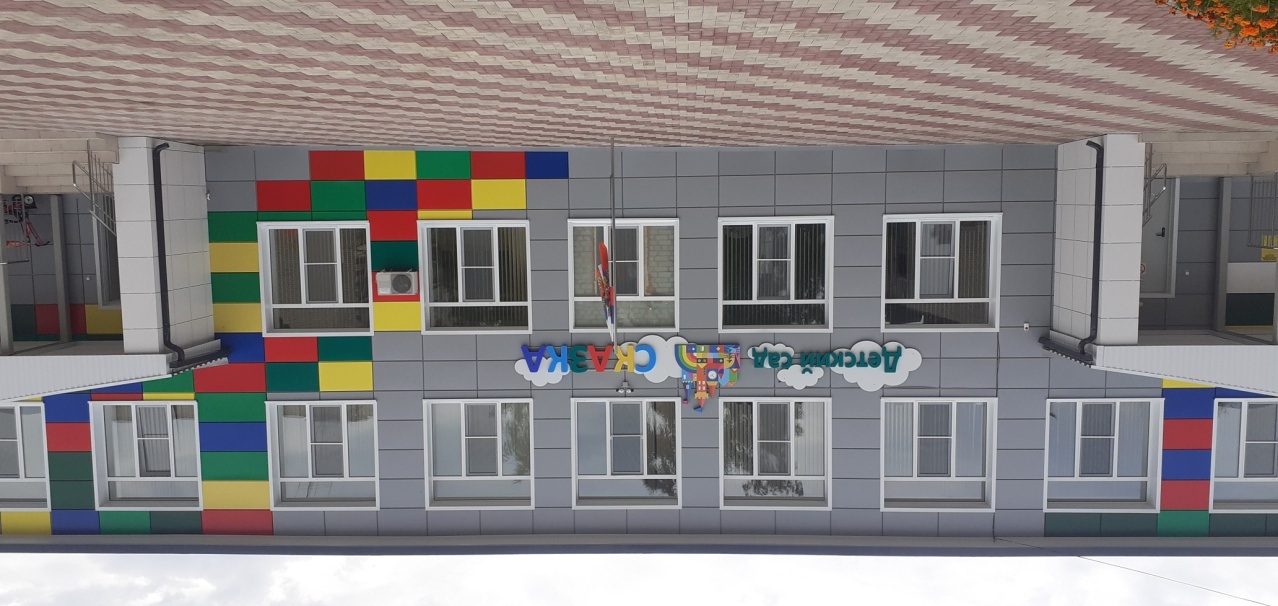 Познание
Экспериментирование и исследовательская деятельность
ФЭМП
ФЦКМ
Ранняя профориентация
Профилактика Детского дорожно-транспортного травматизма
Проектная деятельность
Формирование элементарных математических представлений
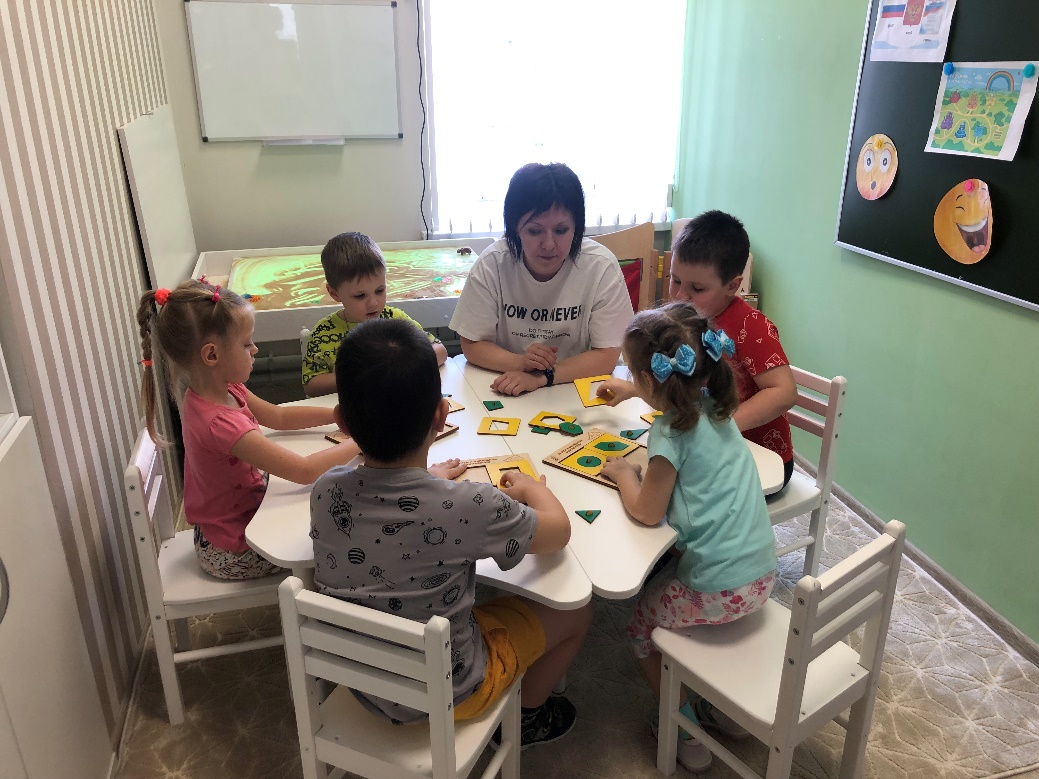 Знакомство с правилами дорожной безопасности
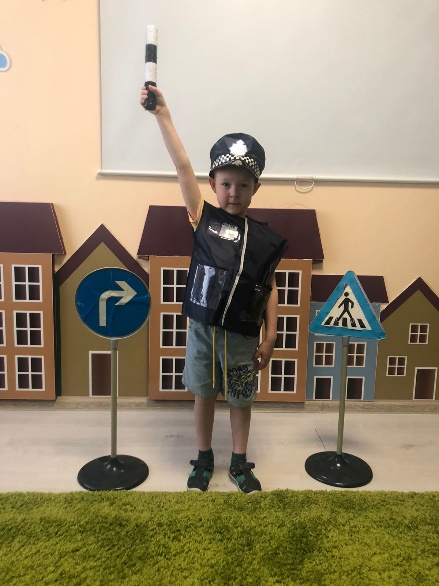 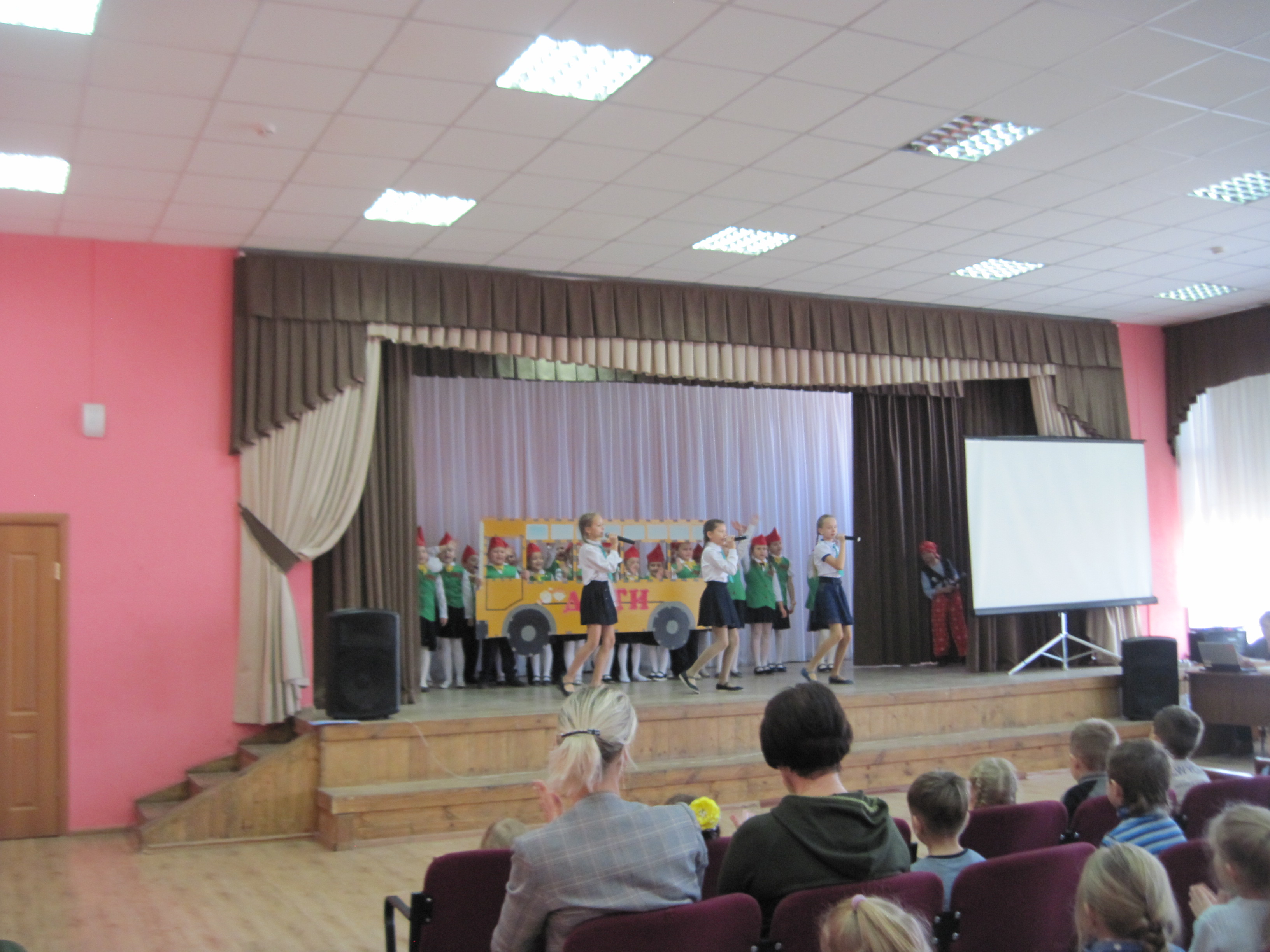 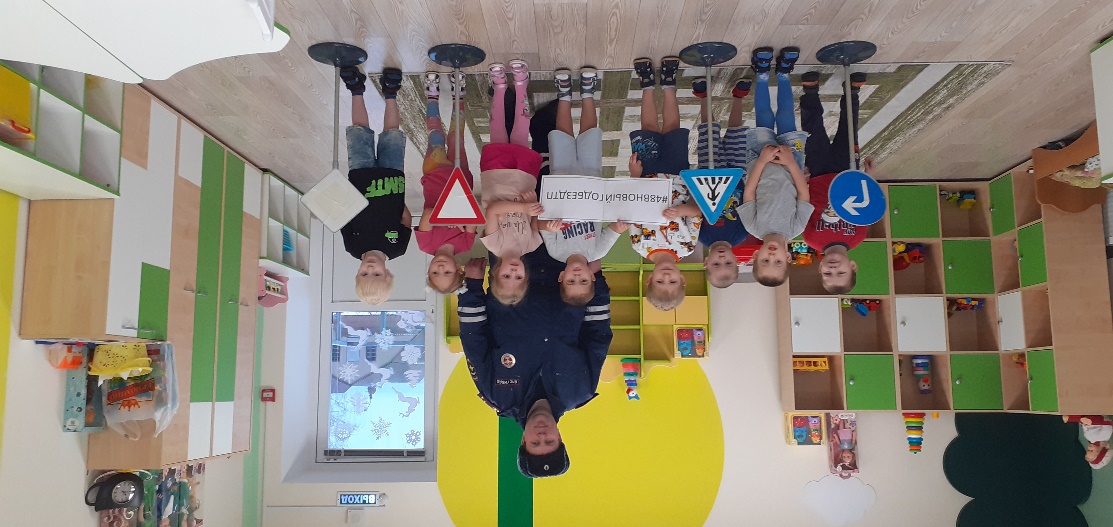 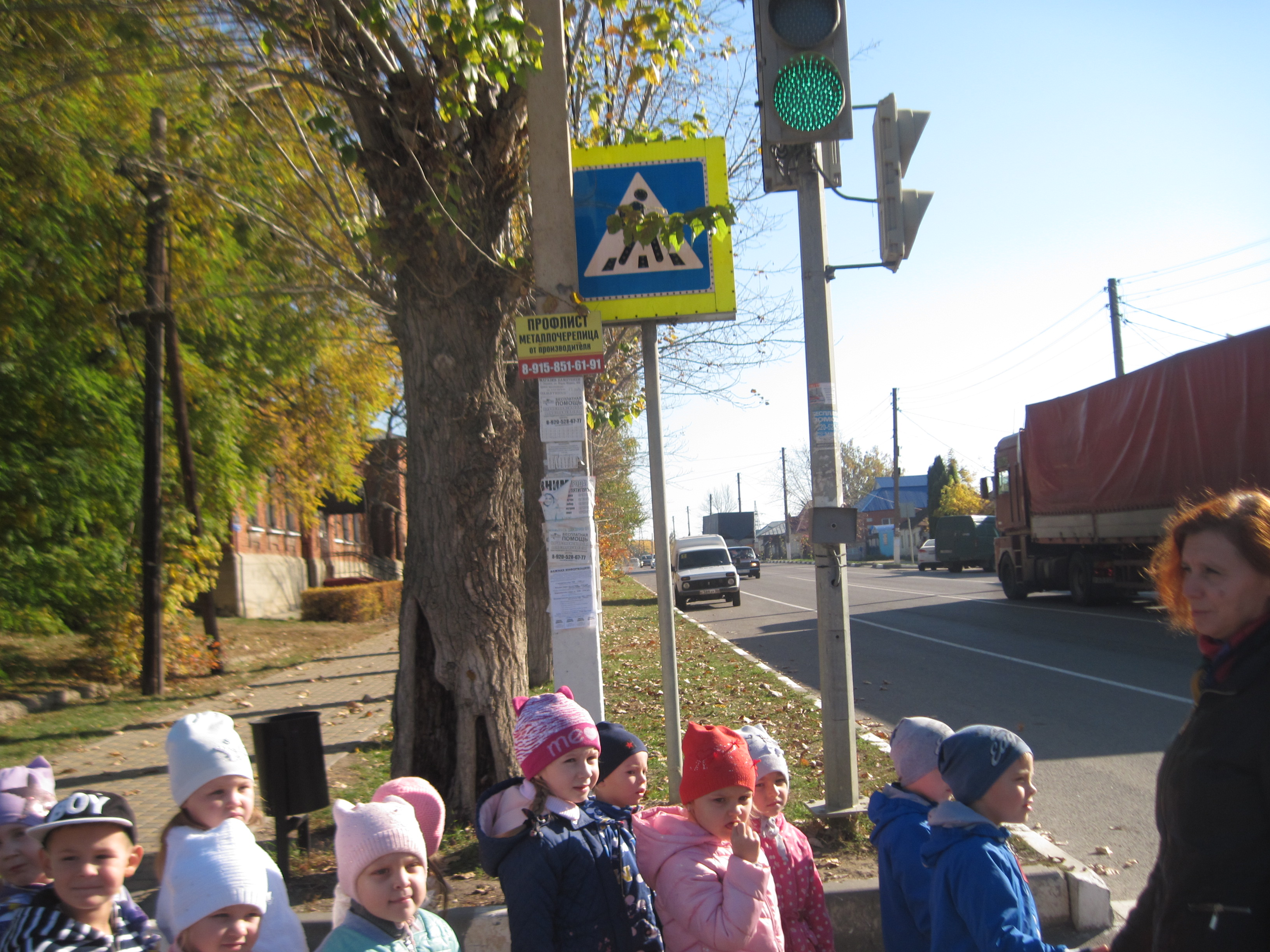 Посещение библиотеки
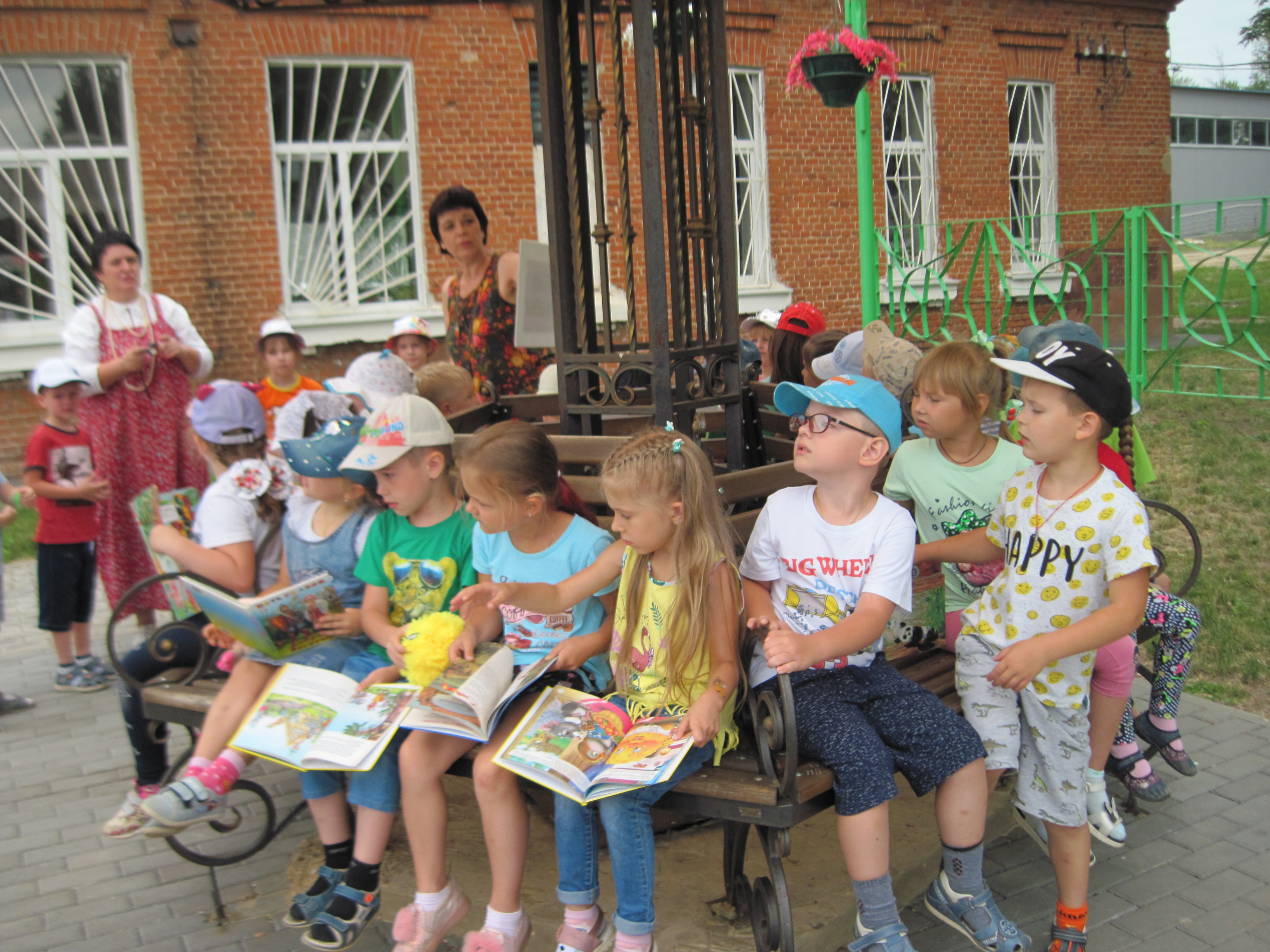 Профессиональная ориентация в детском саду
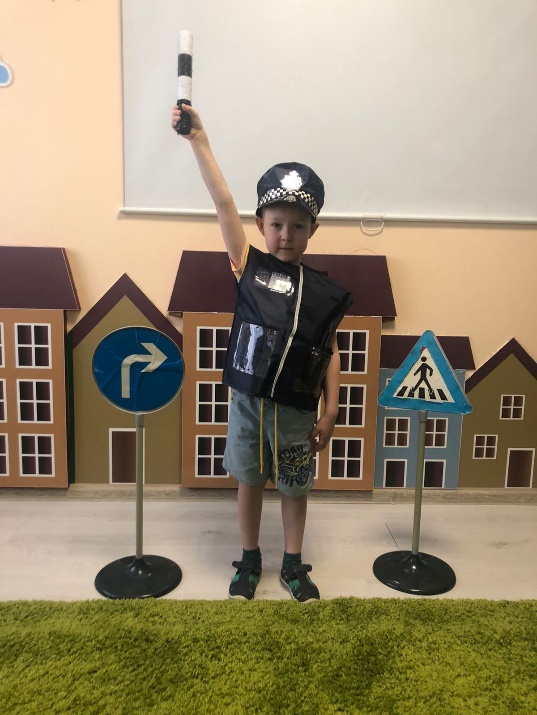 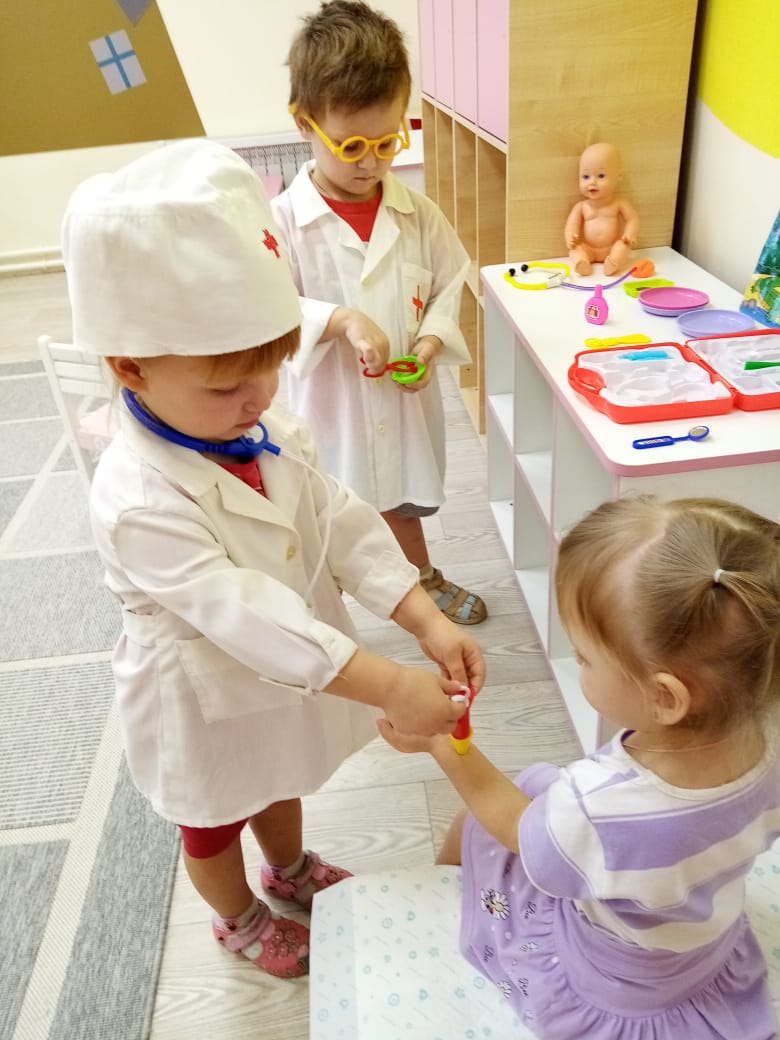 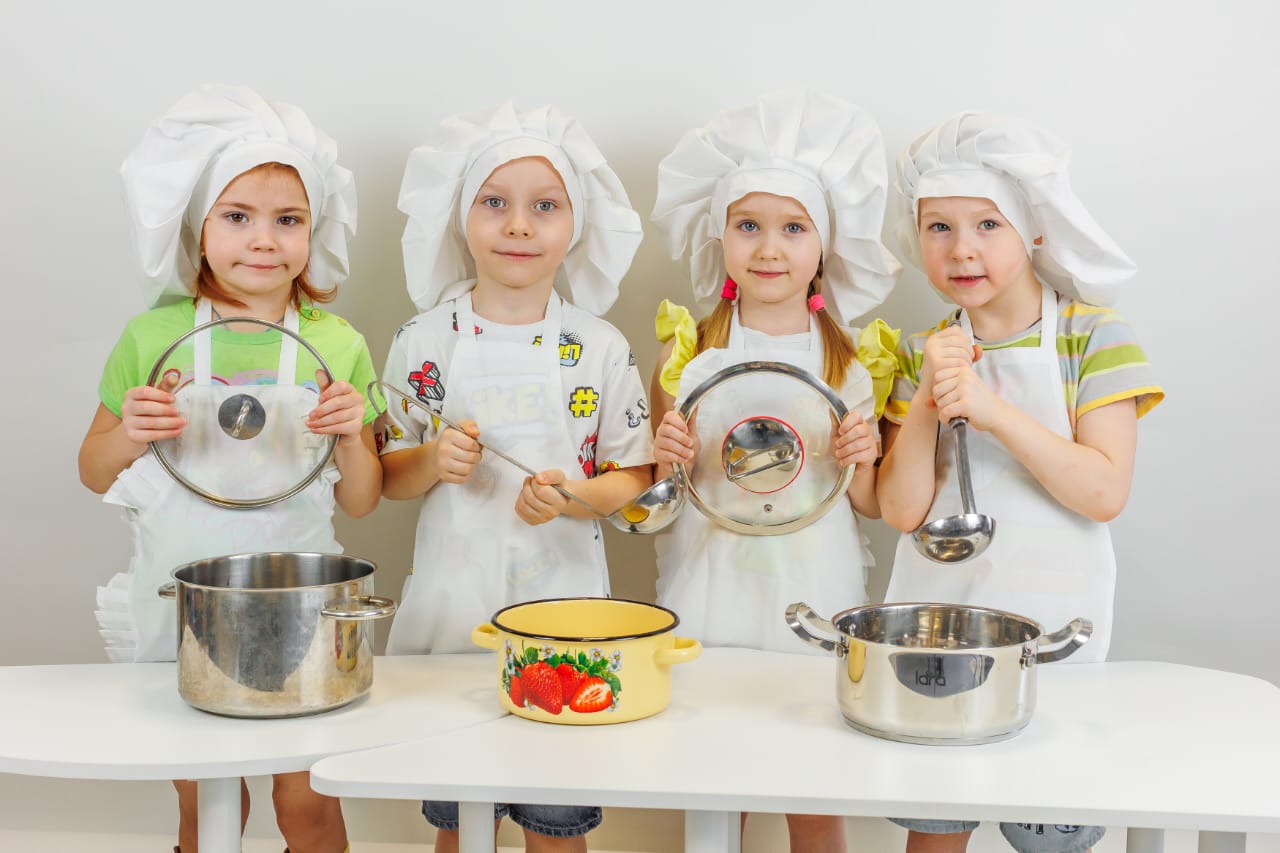 Экспериментирование
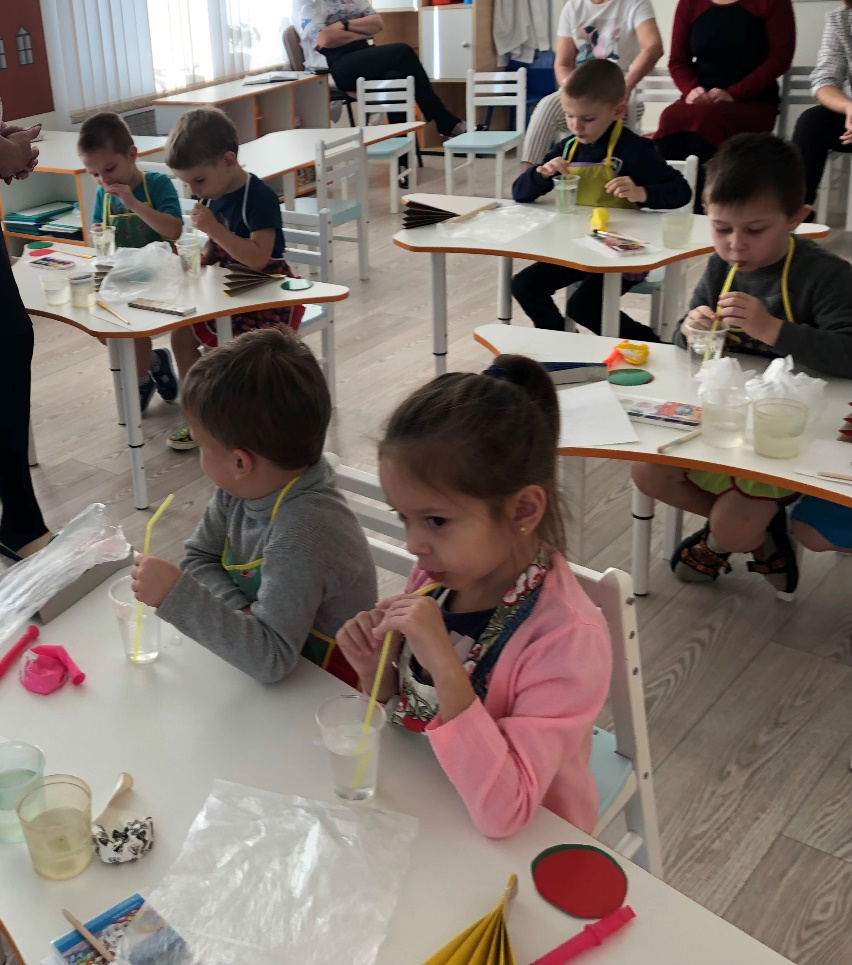 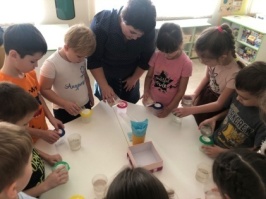 Знакомство с миром природы
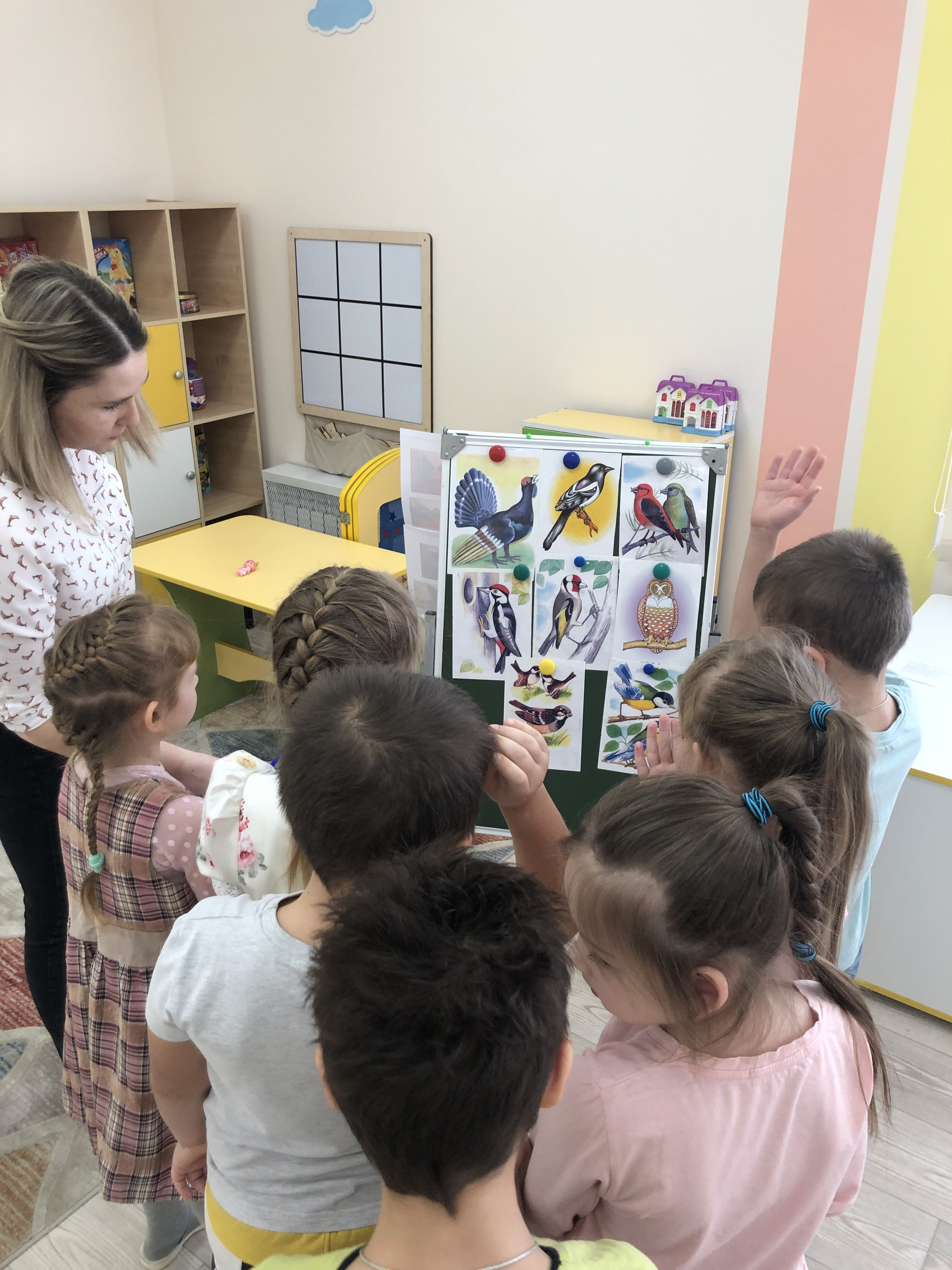 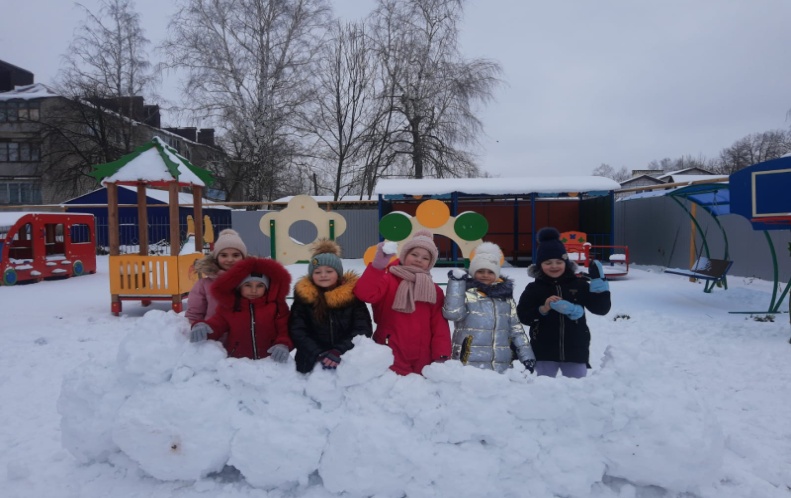 Успехов всем!